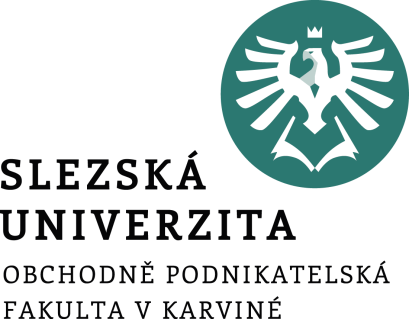 HOSPODÁRNOST
Ing. Markéta Šeligová, Ph.D.
Příklad
Kalkulovaná spotřeba materiálu na výrobu jednoho výrobku (rukavice) byla na základě normy spotřeby a předpokládané pořizovací ceny stanovena ve výši 90 Kč. V návaznosti na vývoj poptávky byl stanoven plán výroby 5 000 rukavic. 

Celková rozpočtovaná spotřeba základního materiálu byla stanovena na 450 000 Kč. Ve skutečnosti bylo vyrobeno pouze 4 800 rukavic při celkové spotřebě základního materiálu 420 000 Kč. 

Posuďte úroveň dosažené hospodárnosti při výrobě rukavic a určete, o jakou formu hospodárnosti se jedná.
[Speaker Notes: csvukrs]
Řešení
Hospodárnost = plánované náklady – skutečné náklady
[Speaker Notes: csvukrs]
Příklad
Společnost vyrábí dřevěné polotovary. Rozpočtovaná, pevně stanovená výše nákladů na řízení výrobního útvaru byla stanovena na 91 000 Kč. Plán výroby (v návaznosti na plán prodeje) stanovil rozsah činnosti útvaru v celkovém objemu 1 400 ks výrobků.

Poptávka na trhu se však oproti předpokladům plánu zvýšila, a proto bylo nutné zvýšit také skutečnou výrobu polotovarů, a to o 15 %. Vlivem racionalizačních opatření v organizaci práce činily skutečné náklady na řízení útvaru v hodnoceném období pouze 88 550 Kč.

Zjistěte úroveň hospodárnosti při vynakládání ekonomických zdrojů na řízení výrobního útvaru.
[Speaker Notes: csvukrs]
Řešení
Hospodárnost = plánované náklady – skutečné náklady
[Speaker Notes: csvukrs]
Děkuji za pozornost